Documenting a Sufficient Family Functioning Assessment
Workshop Introduction
Context for the Learning Circle
Fidelity of the Family Functioning Assessment
Philosophy of practice
Intervention purpose and framework
Conceptual and criteria basis for practice and decision making
Process, practice and outcomes
2
Participant Introductions
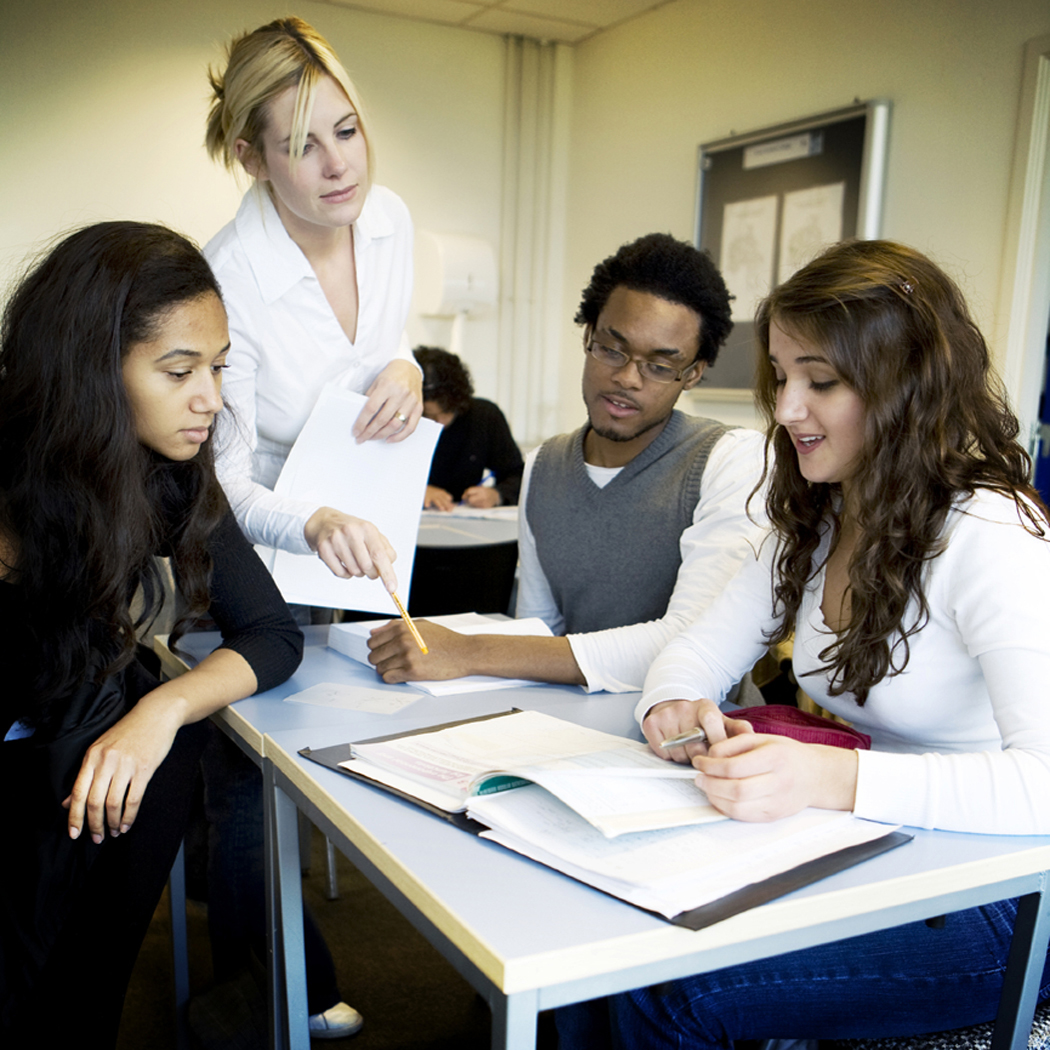 3
[Speaker Notes: This slide is not in the participant guide.]
Workshop Training Objectives
As a result of this training, participants will be able to:
Identify and explain the purpose and focus of the family functioning assessment;
Identify the structure of the family functioning assessment;
Identify and explain sufficient information collection;
Identify a sufficient family functioning assessment;
Complete the documentation for a sufficient family functioning assessment.
4
Learning Circle Structure
Participant Expectations:
Commitment to structure of the learning circle:
Weekly learning circle sessions.
Identify a case that has been recently assigned.
Supervisor Expectations:
Assist in identifying a case for use within the learning circle;
Ensure full participation from staff;
Provide weekly consultation for participants regarding the assessment process;
Participate in the review of work product from learning circle.
5
Workshop Agenda
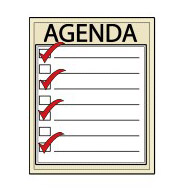 6
[Speaker Notes: This slide is not in the participant guide and the agenda will be dependent upon the structure of the learning circle:
Weekly
Daily over four days 
One day]
Questions?
7
[Speaker Notes: This slide is not in the participant guide.]
Learning Circle Session #1What is a Family Functioning Assessment?
Two Types of Danger: Present Danger
PRESENT DANGER
Immediate
Significant
Clearly Observable
Family condition that is occurring in the present tense
9
Two Types of Danger: Impending Danger
State of Danger in which family behaviors, attitudes, motives, emotions, and/or situations pose a threat to a child which may not be currently active, but can be anticipated to have severe effects on a child.
Child living or being in a position of continual or pervasive danger.
Threats are not immediate, obvious or active at the onset of investigation.
Are identified and understood upon gathering sufficient family functioning information.
10
Family Functioning Assessment (FFA)
11
“Focus” of the Family Functioning Assessment
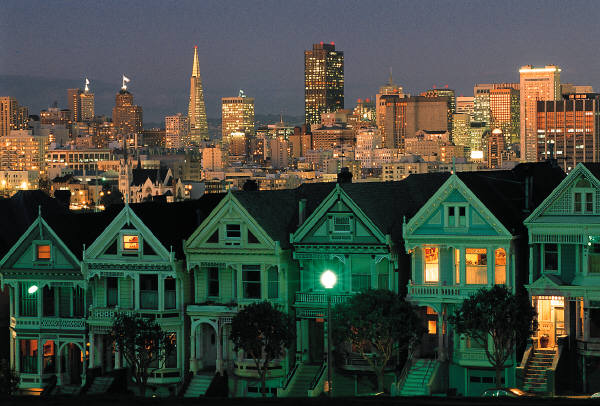 Focus
Whom are we assessing?
What Household are we focusing on?
12
An Assessment:
Is NOT:
A one time occurrence
Myopic
Deficit driven
Legally driven
One dimensional
Is:
Process, not a destination
Multi-dimensional
Strength and child focused
Drives decision making for child safety
13
Information Collection
Sufficient Information: How Much is Enough?
Definition of Sufficient:
Enough to meet the needs of a situation or a proposed end
What is our proposed end?
What are we trying to answer?
Safety
Impending Danger
Planning for Safety
Assessment: Information Collection as Competency
I know what I must learn about a family. I know what information I must collect on each case I am assigned.
I understand the purposes or reason for needing to know this information.
I demonstrate the ability to gather the information.
I demonstrate the awareness that everything I do before and during information collection influences the quantity and quality of the information I will collect. 
I can discuss and write about the information I collected logically, succinctly, and in a way that justifies my conclusions.
Questions?
17
[Speaker Notes: This slide is not in the participant guide.]
Practice: Sufficient Information Analysis
In small groups of 4:
Review written case information: FFA;
Determine if each domain is sufficient;
Provide justification for decision and if determined not sufficient-what information is needed.
Learning Circle Session #1: Take Away
Plan for Learning Circle Session #2:
Focus on Maltreatment and Nature of Maltreatment Domains;
Prepare for discussion and writing of two domains for Learning Circle Session #2.
Take Away from today:
What did you find helpful?
Questions still needing to be answered?
More time on….
19
Documenting a Sufficient Family Functioning Assessment
Learning Circle Session #2
What is Maltreatment?
What is the Nature of Maltreatment?
Learning Circle Session #2: Welcome Back
Thoughts or Reflections from Learning Circle Session #1?
Questions from Session #1?
Feedback from Session #1?
Reflections from Reflections from Session #1?
21
Family Functioning Assessment: Maltreatment
What is the Florida definition of Maltreatment?
Behavior that is harmful and destructive to a child’s cognitive, social, emotional or physical development (Rule 65C-30.001 (72), F.A.C).  Maltreatment is harm that occurred as a result of the maltreating behavior.
22
Maltreatment Domain Informs…..
What is the maltreatment that is alleged and/or occurring?
Type AND Finding
Child Maltreatment Index
Who is responsible for the maltreating behavior (alleged or confirmed)?
Who is alleged to have been harmed or who has been harmed?
How were they NOT harmed or how WERE they harmed?
Condition of the child(ren)
Emotionally and physically
Description of the events - either supporting OR negating the maltreatment
[Speaker Notes: .]
Examples of Sufficient Maltreatment Domains
Sufficient Domains Answer:
The WHAT
The WHO
The HOW
Incidents of maltreatment;
How bad is bad?
How what is alleged is NOT occurring.
[Speaker Notes: Reference the case examples provided during Learning Circle Session #1]
Questions?
25
[Speaker Notes: This slide is not in the participant guide.]
Nature of Maltreatment Domain Informs…..
How long (DURATION and HISTORY) the maltreatment that is alleged has been occurring;
What has been occurring in the home that has led to maltreatment?
EXPLANATION - What does the family, friends, collaterals say about  the maltreating behavior (alleged or confirmed)?
What was occurring during the alleged/confirmed maltreatment?
OTHER FACTORS  - What is going on in the family that may assist in explaining either the occurrence of maltreatment or the reason for maltreatment being alleged?
[Speaker Notes: .]
Examples of Sufficient Nature of Maltreatment Domain
Sufficient Domains Answer:
The HOW and WHAT
The HISTORY
Incidents of maltreatment;
Prior maltreatment;
Negative conditions in the home.
[Speaker Notes: Reference the case examples provided during Learning Circle Session #1]
Questions?
28
[Speaker Notes: This slide is not in the participant guide.]
Practice: Documenting YOUR Domains
Working within your small groups:
Review your case information;
Document YOUR maltreatment and nature of maltreatment domain;
Share your domain with your group for feedback and analysis;
Refine domain if applicable for sufficiency.
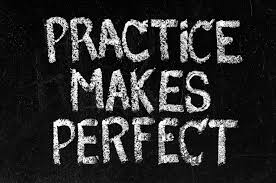 Learning Circle Session #2: Take Away
Plan for Learning Circle Session #3:
Focus on Child Functioning and Adult Functioning;
Prepare for discussion and writing of child functioning and adult functioning domains for Learning Circle Session #3
Take Away from today:
What did you find helpful?
Questions still needing to be answered?
More time on….
30
[Speaker Notes: This slide will be used if the learning circle is four days long versus one day.  If only one day, remove slide from presentation and participant guides.]
Documenting a Sufficient Family Functioning Assessment
Learning Circle Session #3
What is Child Functioning?
What is Adult Functioning?
Learning Circle Session #3: Welcome Back
Thoughts or Reflections from Learning Circle Session #2?
Questions from Session #2?
Feedback from Session #2?
Reflections from Reflections from Session #2?
32
”How do you Function?”
33
Child Functioning
Who is this Child?
What do we know about the child?
What do others know about this child?
What do we see?
What do others see?
OVERALL functioning-day to day-not just the one time we see them!
Things to Consider:
AGE
MILESTONES
HABITS
LIKES/DISLIKES
DAILY ABILITIES
NEEDS
GOALS-Older youth
SCHOOL/SOCIAL EXPERIENCES
FAMILY INTERACTION
[Speaker Notes: Reference CFOP 170-1 for ages and stages]
What are we answering?
Child functioning answers:
Whether or not children are developing on target or if they have needs related to maltreatment that may need to be addressed;
Gives us an understanding of how the child is developing in regards to family and social relationships;
Gives us an understanding of how others view the child.
[Speaker Notes: Reference CFOP 170-1 for ages and stages]
Why we NEED to KNOW
Why do we need to know?
Children that are safe - we need to confirm that their needs are being met by their parents/caregivers
Children that are unsafe need to have their needs addressed (Well-Being):
Mental Health
Physical Health
Social Interaction
[Speaker Notes: Reference CFOP 170-1 for ages and stages]
Examples of Sufficient Child Functioning
Sufficient Domains Answer:
Who is this child?
What are the needs of this child?
What are the strengths of this child?
[Speaker Notes: Reference the case examples provided during Learning Circle Session #1]
Questions?
38
[Speaker Notes: This slide is not in the participant guide.]
”How do you Function?”
39
Adult Functioning
Who are the parents/caregivers as PEOPLE?
What do we know about parent/caregiver?
What do others know about the parent/caregiver?
What do we see?
What do others see?
OVERALL functioning - day to day - not just when we see them.
Things to Consider:
LIFE EXPERIENCES
HABITS-Good and Negative
LIKES/DISLIKES
DAILY ABILITIES
NEEDS
EMPLOYMENT
SOCIAL EXPERIENCES
Relationships with others
FAMILY INTERACTION
[Speaker Notes: Reference CFOP 170-1 for ages and stages]
What are we Answering?
Adult functioning answers:
Whether or not parents/caregivers are able to manage their lives - currently and historically;
Gives us an understanding of how the parents/caregivers are managing negative family conditions-currently and historically;
Gives us an understanding of how others view the parents/caregivers;
Informs how parents/caregivers actions/behaviors/emotions are or are not resulting in threats to child safety.
.
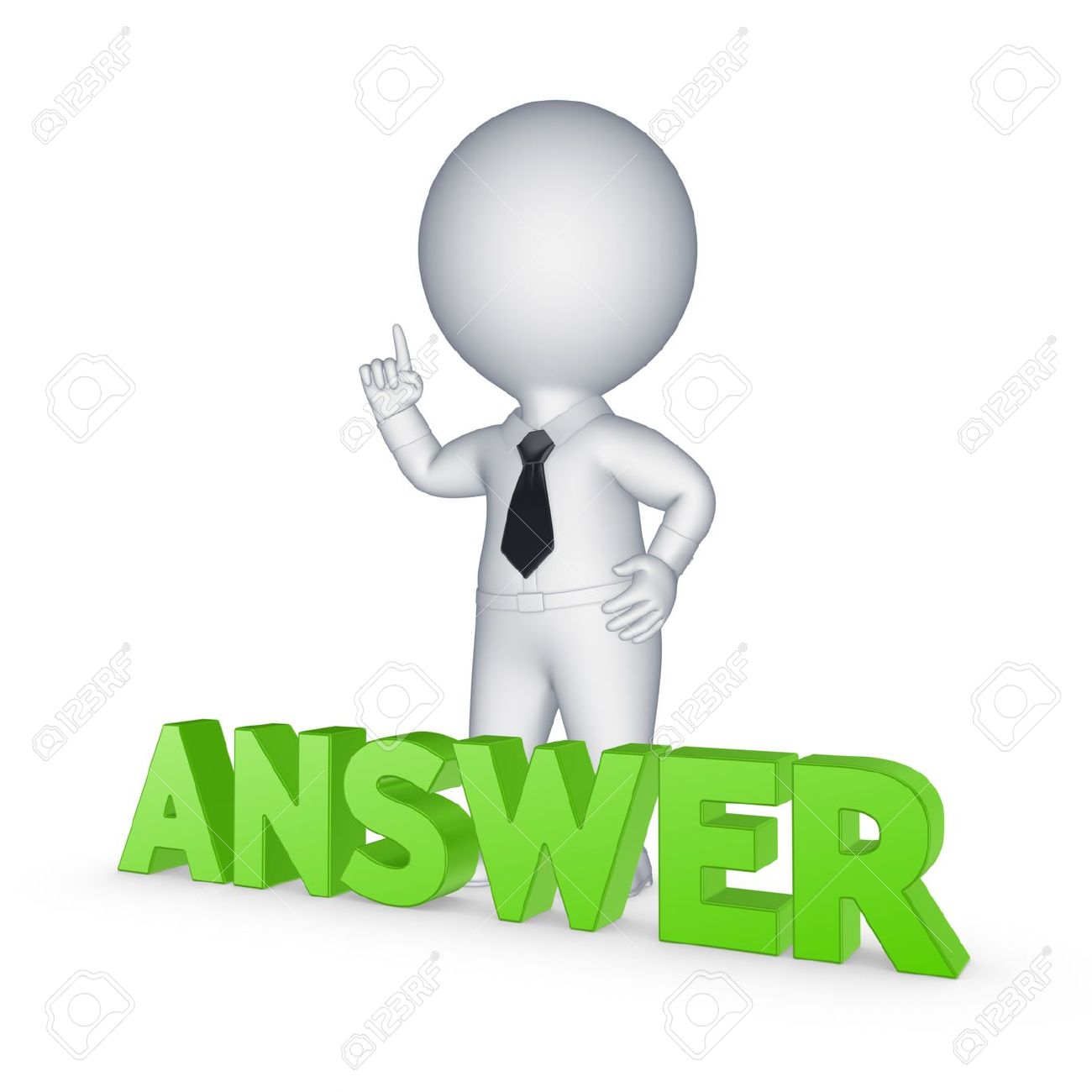 [Speaker Notes: Reference CFOP 170-1 for ages and stages]
Why WE need to KNOW
Why do we need to know?
Children that are safe - we need to confirm that their parents/caregivers are able manage their own lives in order to provide safety for their children. 
Children that are unsafe - we need to understand how the parents/caregivers actions have resulted in the unsafe family condition in order to sufficiently plan for safety and to guide further case management actions.
[Speaker Notes: Reference CFOP 170-1 for ages and stages]
Examples of Sufficient Adult Functioning
Sufficient Domains Answer:
Who are the parents/caregivers as PEOPLE?
What has shaped how they manage their lives?
How are they managing their lives?
What are their strengths and needs?
What are the parents/caregivers’ actions/behaviors/emotions that are resulting in danger?
[Speaker Notes: Reference the case examples provided during Learning Circle Session #1]
Questions?
44
[Speaker Notes: This slide is not in the participant guide.]
Practice: Documenting YOUR Domains
Working within your small groups:
Review your case information;
Document YOUR child functioning and adult functioning domains;
Share your domains with your group for feedback and analysis;
Refine domains if applicable for sufficiency.
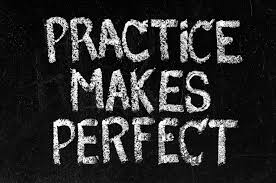 Learning Circle Session #3: Take Away
Plan for Learning Circle Session #4:
Focus on Parenting General and Parenting Discipline;
Prepare for discussion and writing of parenting general and parenting discipline domains for Learning Circle Session #4;
Take Away from today:
What did you find helpful?
Questions still needing to be answered?
More time on….
46
Documenting a Sufficient Family Functioning Assessment
Learning Circle Session #4
What is Parenting General?
What is Parenting Discipline/Behavior Management?
Learning Circle Session #4: Welcome Back
Thoughts or Reflections from Learning Circle Session #3?
Questions from Session #3?
Feedback from Session #3?
Reflections Session #3 ?
48
Parenting General
Parenting practices;
Belief about being a parent;
Reasons for being a parent;
Plan and approach to parenting;
Daily parenting practices;
Struggles and Challenges with parenting.
Things to Consider:
AGE OF KIDS
STRUCTURE/ROUTINE
INVOLVEMENT WITH CHIDLREN
School
Activities
NEEDS OF KIDS
FAMILY INTERACTION
Co-parenting
Blended families
What are we answering?
Parenting General answers:
Whether or not parents/caregivers are providing for the care, structure, and development of their children to meet their children’s needs;
Gives us an understanding of how the parents/caregivers view their role and responsibilities as caregivers;
Gives us an understanding of how others view the parenting.
[Speaker Notes: Reference CFOP 170-1 for ages and stages]
Why we NEED to KNOW
Why do we need to know?
Children that are safe - we need to confirm that their needs are being met by their parents/caregivers.
Children that are unsafe - we need to have someone that is providing for their  well-being:
Food, shelter, supervision;
Emotional and physical needs;
Alignment and bonding.
Examples of Sufficient Parenting General
Sufficient Domains Answer:
WHO parents/caregives the children and HOW they parent their children?
What are the needs of the children and how are the parents/caregivers meeting those needs?
Do parents/caregivers understand the role of parenting and are they demonstrating parenting practices that are supporting and guiding their children?
[Speaker Notes: Reference the case examples provided during Learning Circle Session #1]
Questions?
53
[Speaker Notes: This slide is not in the participant guide.]
Parenting Discipline/Behavior Management
What expectations do parents/caregivers have for their children?
How do they communicate those expectations?
What are the rewards and consequences for the child when expectations are or are not met?
What are the roles within the household for discipline and management of behavior?
Things to Consider:
AGE OF THE CHILDREN
RULES
Established or not
Understood by the household
CONSQUENCES
What are they and are they known?
Are they reasonable?
RATIONALE FOR RULES/EXPECTATIONS
ROLES OF CAREGIVERS
[Speaker Notes: Reference CFOP 170-1 for ages and stages]
What are we Answering?
Parenting Discipline answers:
Whether or not parents/caregivers are able to manage children;
Gives us an understanding of how the parents/caregivers are managing children’s emotional and social development around norms;
Gives us an understanding of how others view the parents/caregivers expectations and consequences;
Informs how parents/caregivers actions/behaviors/emotions when managing children’s behaviors are or are not resulting in threats to child safety.
.
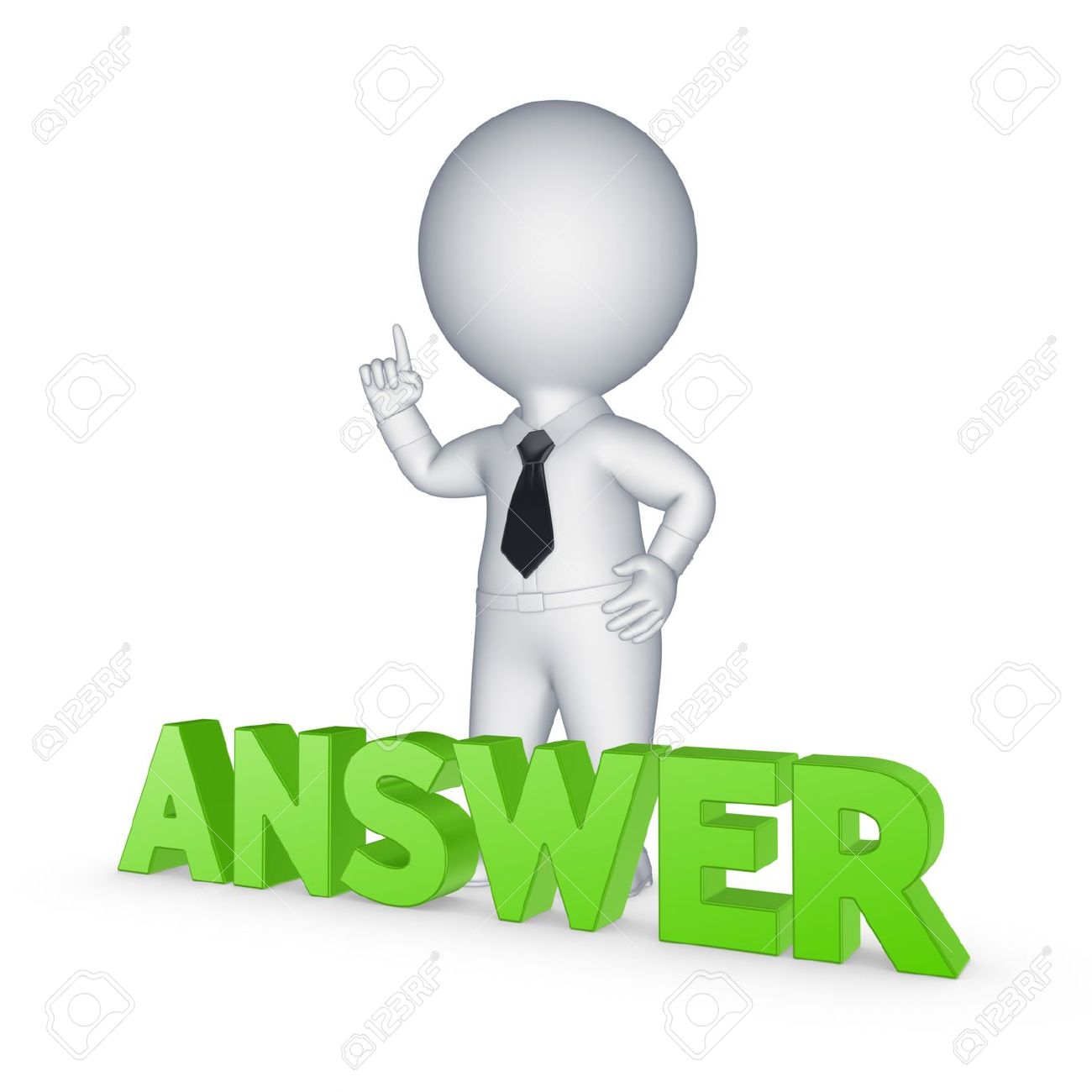 [Speaker Notes: Reference CFOP 170-1 for ages and stages]
Why WE need to KNOW
Why do we need to know?
Children that are safe - we need to confirm that their parents/caregivers are able manage the development of children in regards to norms and structure. 
Children that are unsafe - we need to understand how the parent/caregivers inability to manage discipline and behaviors of children have resulted in the unsafe family condition in order to sufficiently plan for safety and to guide further case management actions.
[Speaker Notes: Reference CFOP 170-1 for ages and stages]
Examples of Sufficient Parenting Discipline/Behavior Management
Sufficient Domains Answer
Rules/Expectations
Consequences of Actions-Both Positive and Negative
What are the rules/expectations within the household?
Are the rules/expectations reasonable and appropriate for the children in the home?
Is the family aligned with the rules/expectations?
Is there variation in the rules and expectations based upon the parent/caregiver or the child?
[Speaker Notes: Reference the case examples provided during Learning Circle Session #1]
Questions?
58
[Speaker Notes: This slide is not in the participant guide.]
Practice: Documenting YOUR Domains
Working within your small groups:
Review your case information;
Document YOUR parenting general and parenting discipline/behavior management domains;
Share your domains with your group for feedback and analysis;
Refine domains if applicable for sufficiency.
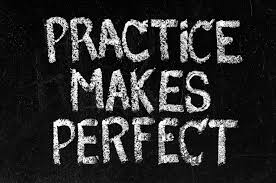 Learning Circle Session #4: Take Away
Take Away from the Learning Circle Sessions:
What did you find helpful?
Questions still needing to be answered?
More time on….
60
[Speaker Notes: This slide will be used if the learning circle is four days long versus one day.  If only one day, remove slide from presentation and participant guides.]